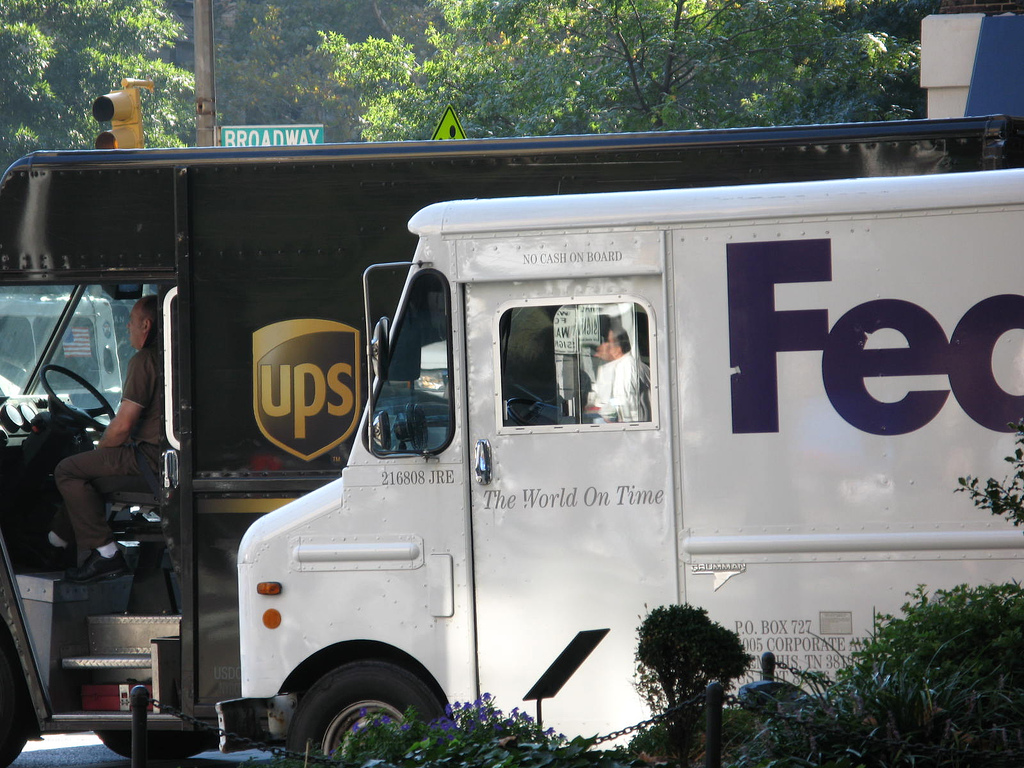 Freight Master Plan
Seattle Planning Commission
March 10, 2016
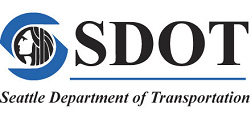 Work completed for FMP
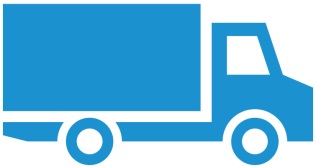 2014
Gather information
Interviews
Select committee
2015
Policy framework
Existing conditions report
Analysis future conditions
Draft network
Bottleneck analysis
Develop freight projects
Strategies and actions
2016
Public review draft 
Prioritization
Performance measures
Lots of public outreach!
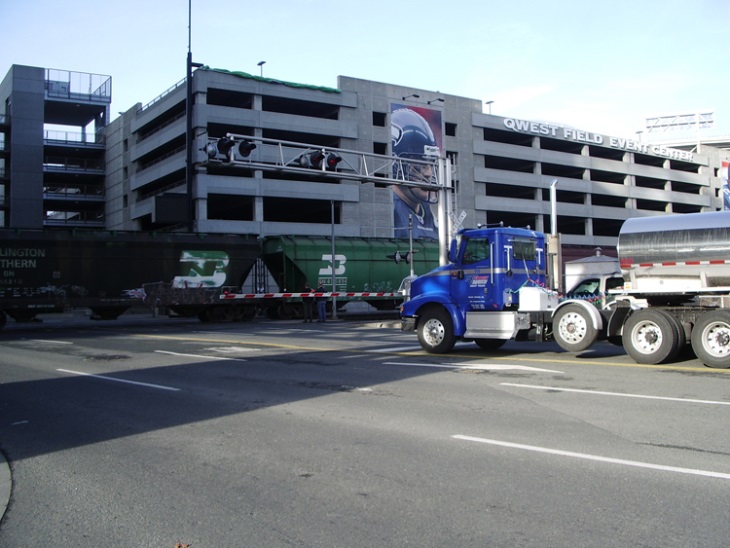 Draft freight 
network designation
Land use
Trip purpose
Roadway Classification
Truck Volumes 
Physical Roadway  Characteristics
Connectivity
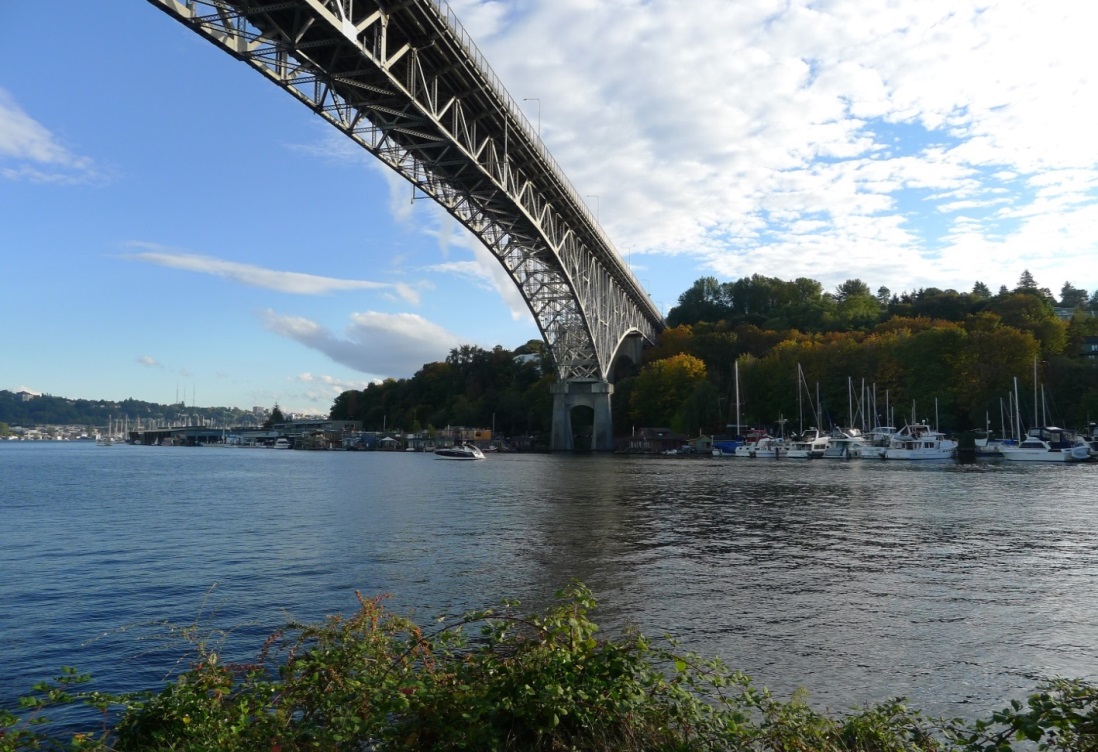 Tiered 
system
criteria
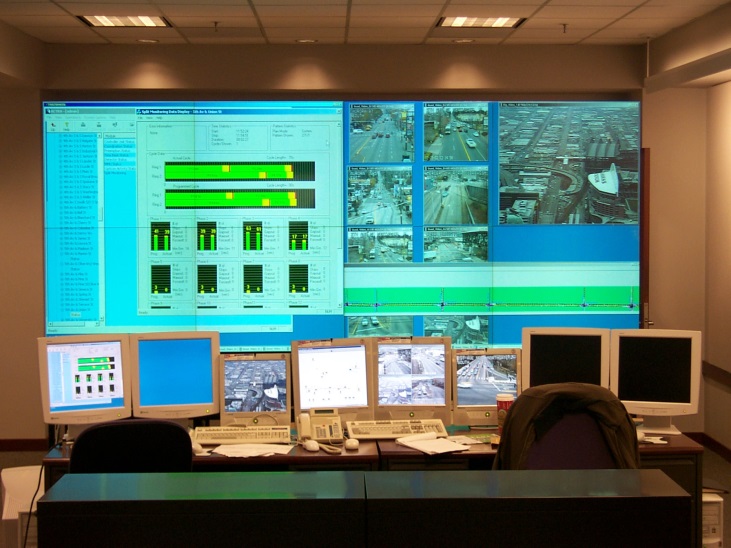 [Speaker Notes: Freight goes everywhere
Need to recognize different levels of freight movement and needs
Need for context sensitivity]
Draft freight network designation
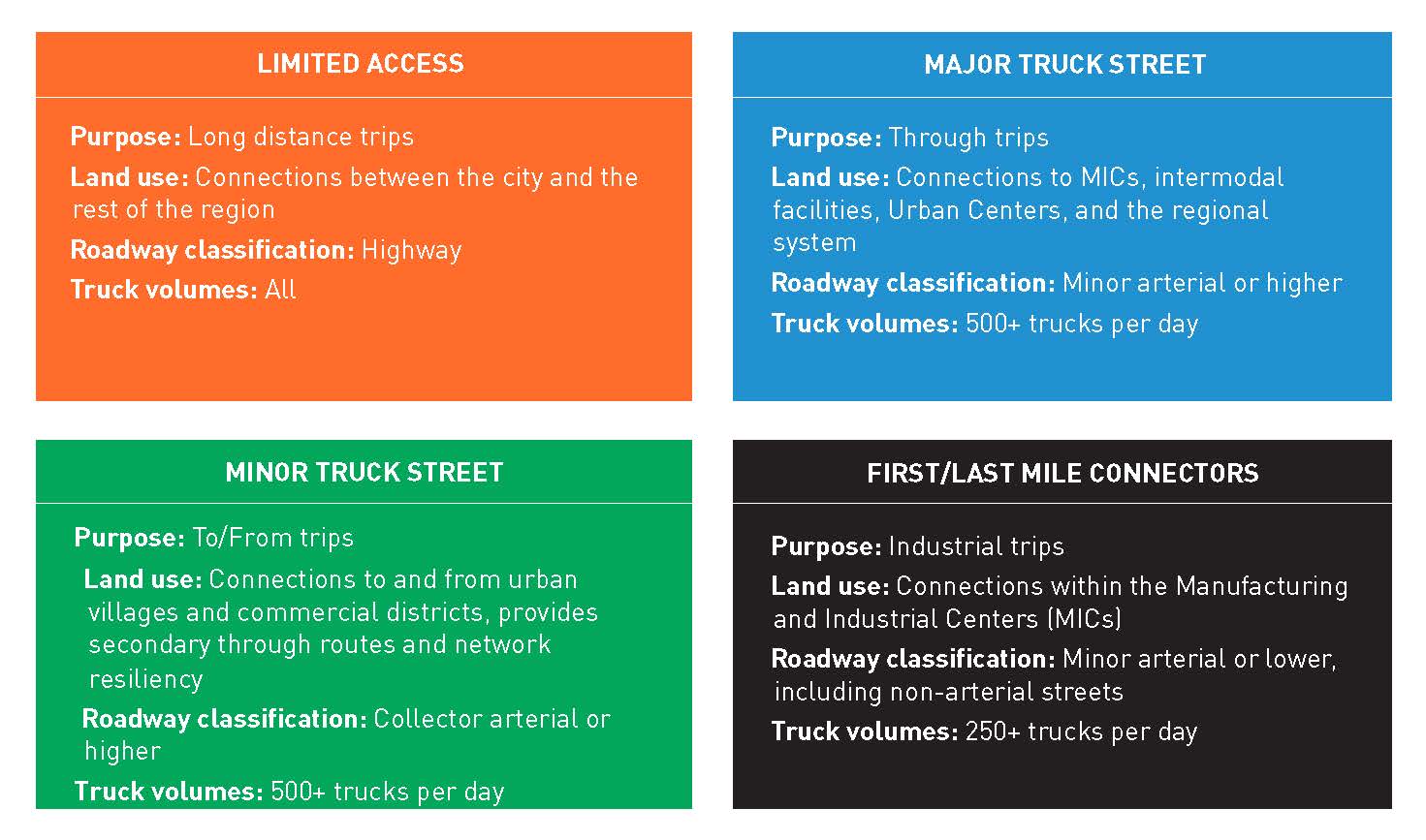 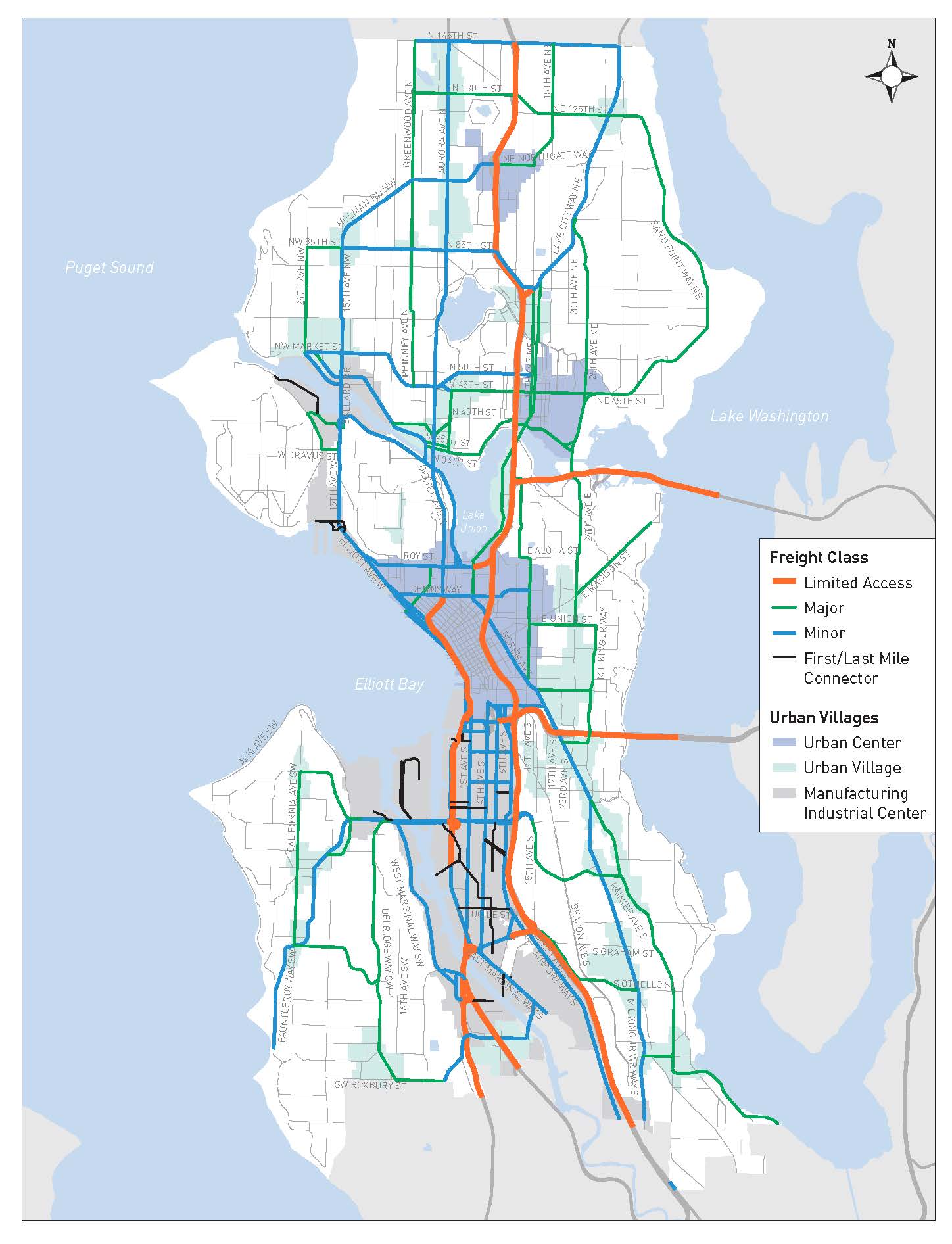 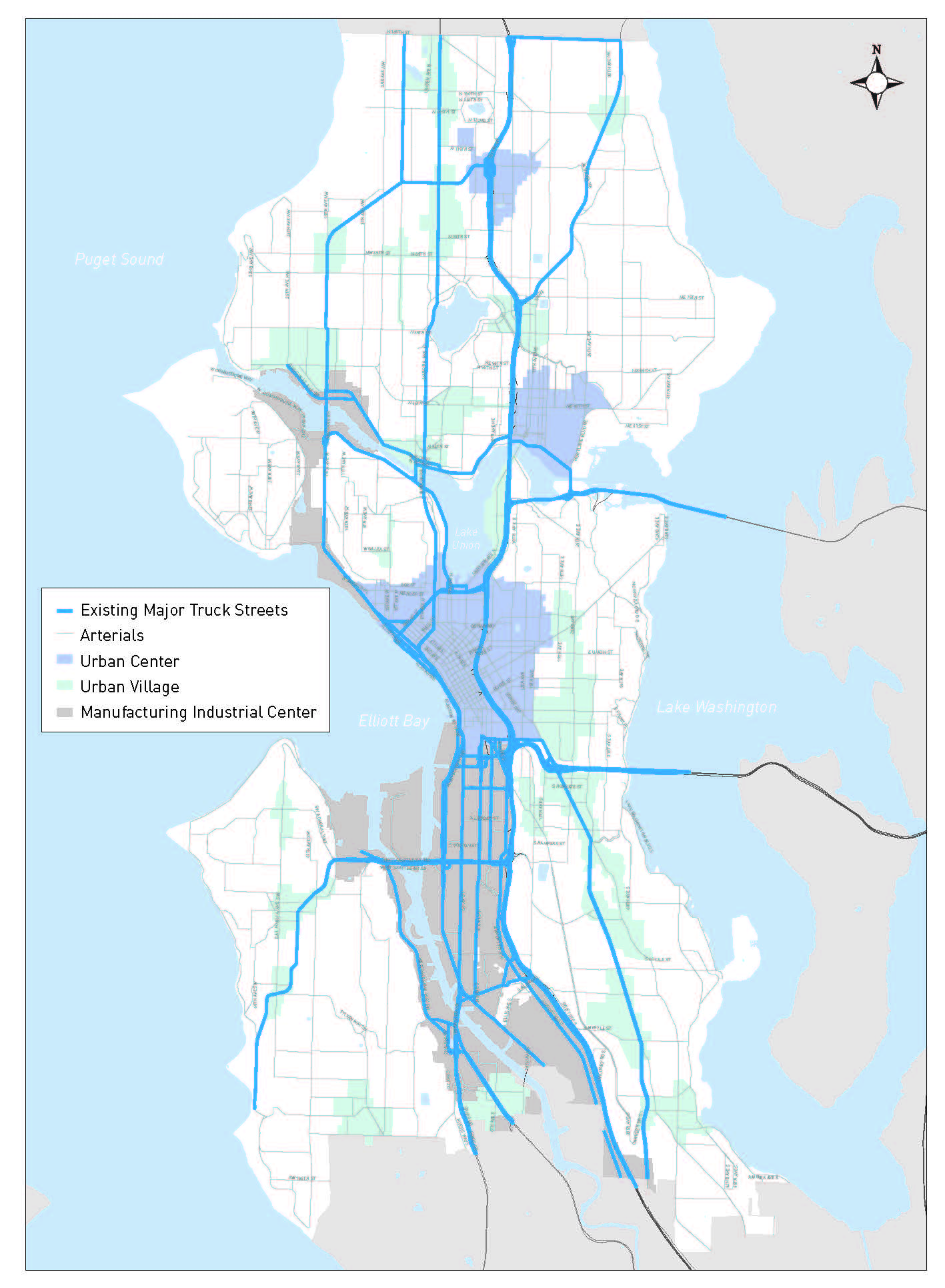 Existing network
Draft network
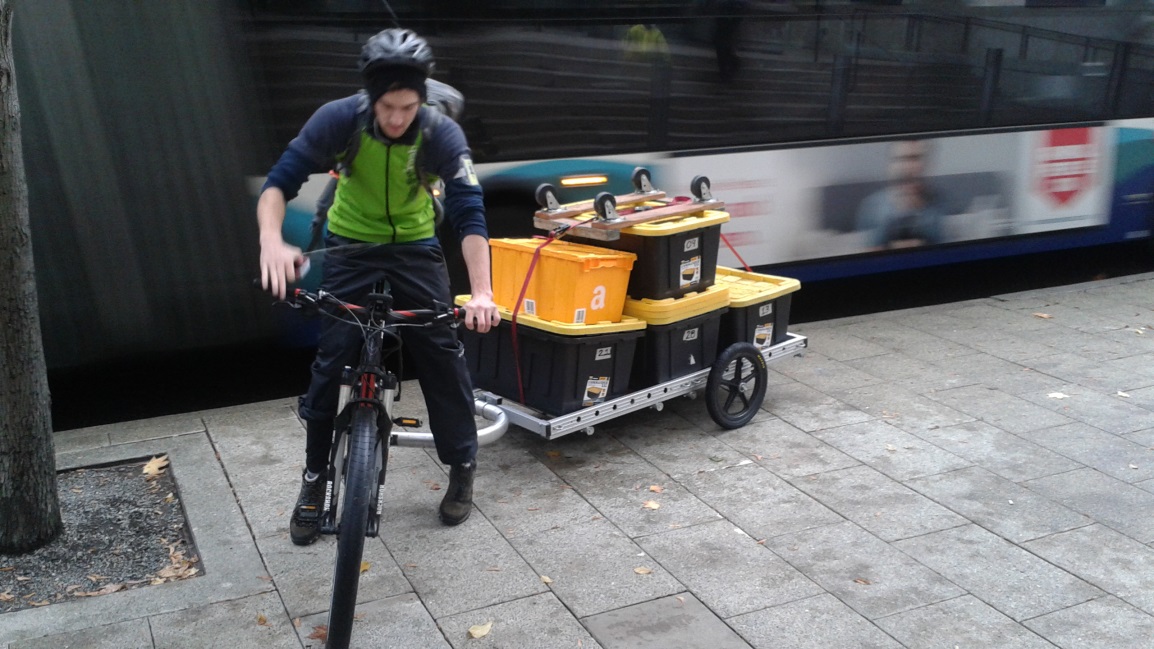 Purpose of truck design guidelines
Outlines basic design considerations for SDOT to accommodate freight

Improve safety and mobility for all users

Focused on truck street designations
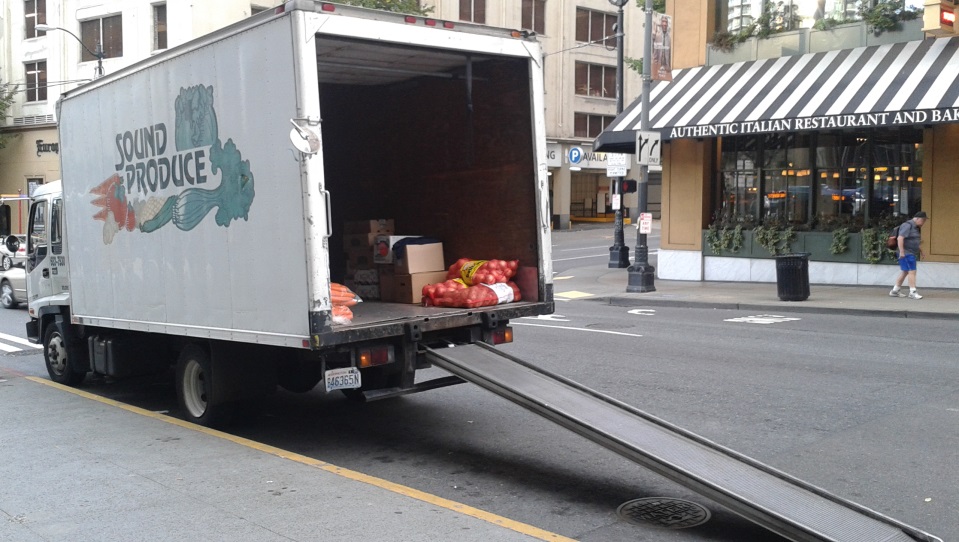 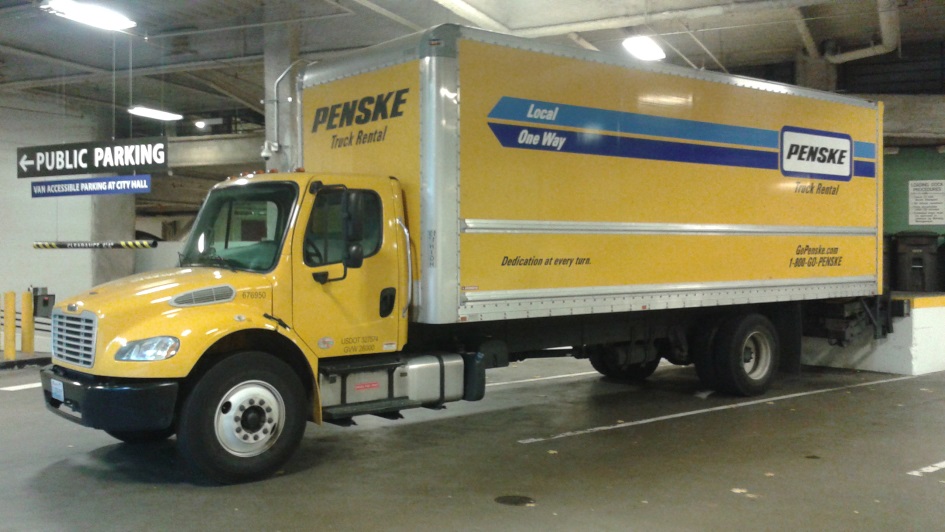 [Speaker Notes: NOTE: Trucks will be on all streets for goods delivery and truck movements]
Considerations for truck design guidelines
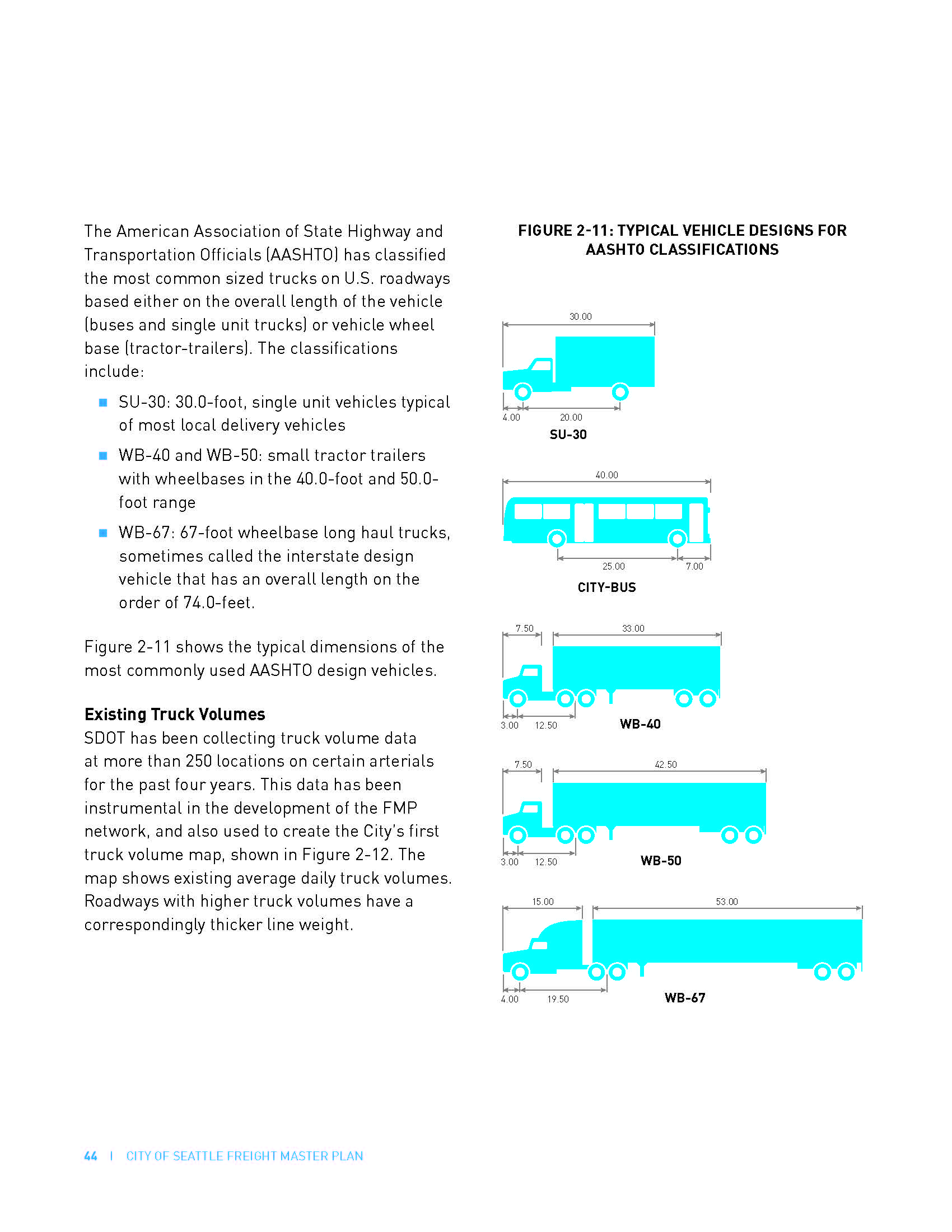 Truck type, size, volumes

Design for vs. accommodate

Modal overlap

Additional information and detail in the Right-of-Way Improvements Manual (under development)
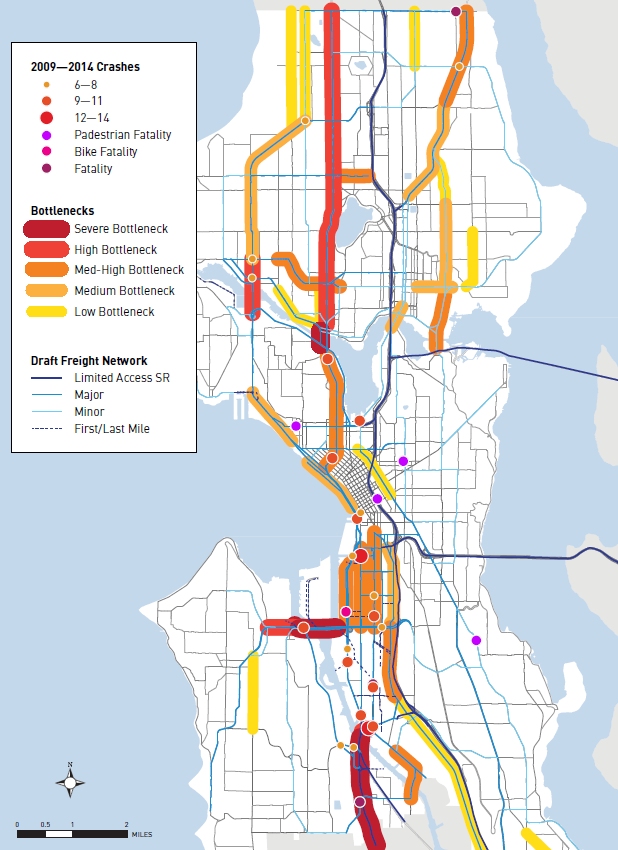 New freight project concepts
Perform bottleneck and truck collision analysis

Map freight projects from previous planning efforts (Move Seattle, Large Capital, FAP, etc.)

Identify locations without freight improvements

Recommended ideas/solutions to improve safety and mobility

FMP Draft includes 55 freight projects
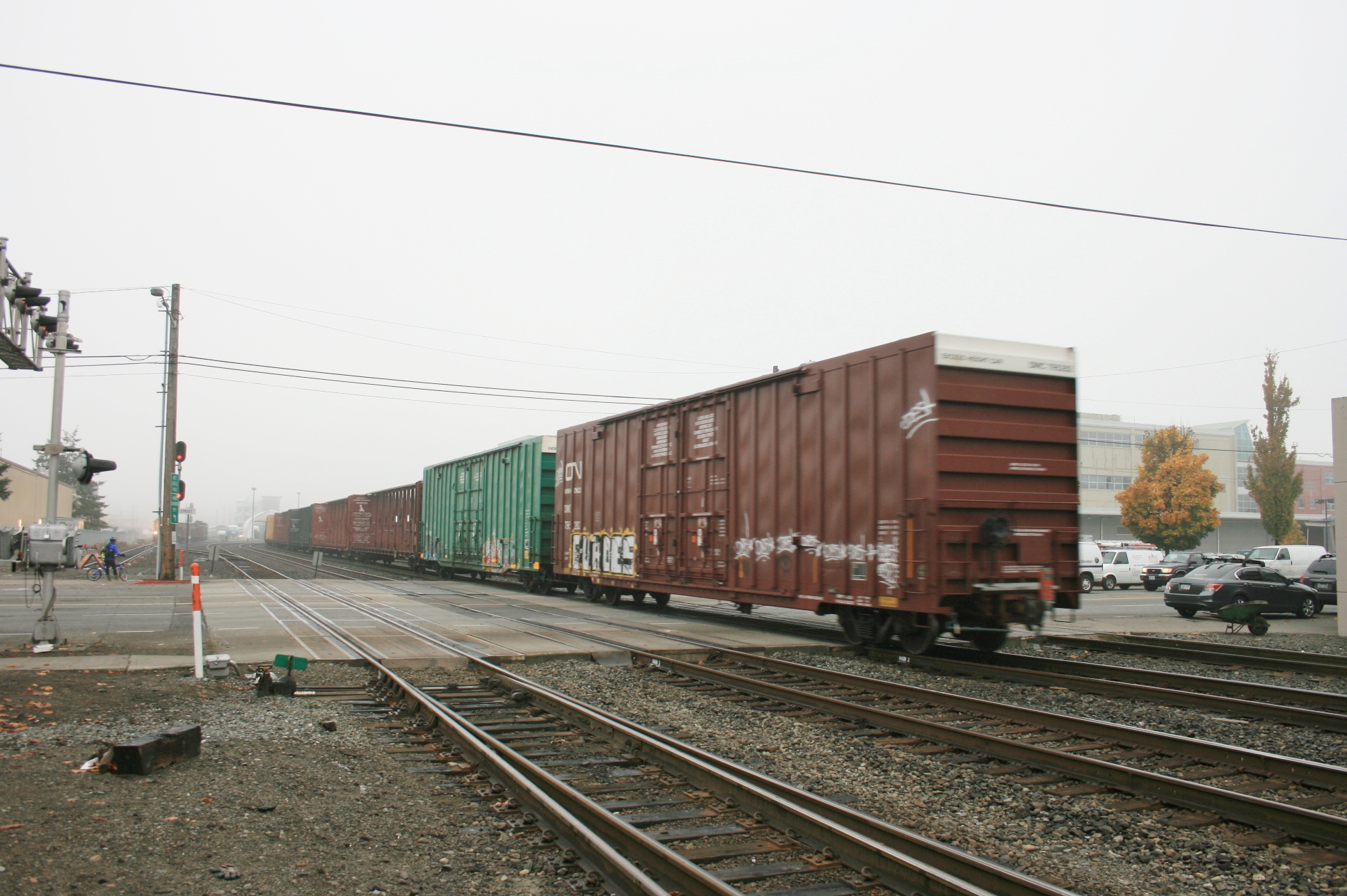 Projectprioritization
Determine what projects to build and investments to make in the short, medium and long term

Rank projects based on quantitative and qualitative factors
Quantitative factors based on the goals of the plan
[Speaker Notes: NOTE: Trucks will be on all streets for goods delivery and truck movements]
Strategies and actions
Example Strategies

Economy
Develop an Urban Goods Delivery Strategy
Safety
Develop a comprehensive freight education program
Explore programs to install truck side guards on city truck fleet
Mobility
Expand the city's freight data collection program
Provide tools to help the freight community navigate the city
State of Good Repair
Address maintenance and rehabilitation needs on the freight network
Equity and Environment
Work with communities impacted by goods movement
Address freight impacts on incompatible land uses through integrated planning and implementation of small-scale projects
Based on plan goals

Will inform FMP implementation

Strategies guide us on how to achieve progress toward realizing the plan goals

Actions are specific tasks for implementation
Status and next steps
[Speaker Notes: Insert a project timeline. Clarify the process and opportunities for engagement/feedback.]
Questions?
Gabriela.Vega@seattle.gov  |  (206) 733-9029 
Ian.Macek@seattle.gov  |  (206) 684-7576

http://www.seattle.gov/transportation/freight_fmp.htm
http://www.seattle.gov/transportation
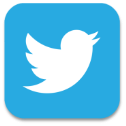 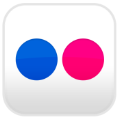 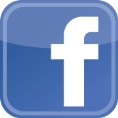 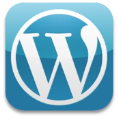 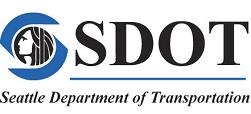